قيادة التغيير
مؤسسة رعاة تحوليون
حقوق الطبع @ 2017
مؤسسة رعاة تحوليون
جوردون ي. بنفولد، لافيرن ي. براون، غاري ج ويسترا
يمكن استخدام هذه المواد إذا تم منح المرجع المناسب.
تعليم د. غوردون بينفولد دكتور الخدمات الطلابيةتحميل د. ريك جريفيث • مؤسسة الدراسات اللاهوتية الأردنيةالملفات بلغات عدة للتنزيل المجاني على  BibleStudyDownloads.org
قيادة التغيير: التحدي
تتطلب الكفاءة في كل المجالات:

تصور المستقبل
التأثير على الآخرين للمشاركة في المستقبل
وضع استراتيجية الطريق إلى المستقبل
تنفيذ الإستراتيجية حتى يتم التغيير
إدارة الصراع بنجاح
الحفاظ على الشغف
الحفاظ على الزخم
[Speaker Notes: Ask the group to call out “which color / area of the lifestyle grid” is associated with each of these strategies?]
قيادة التغيير: التحدي
قيادة التغيير: التحدث
إدارة الصراع
الشغف
الزخم
قيادة التغيير
انخفاض التغيير المعتاد
التغيير العالي (المعتاد / اللازم)
ستكون الفوضى صعبة
قط تقاوم التغغيرات السريعة في الإتجاه
قد تقاوم تصحيحات منتصف المسار في الوقت المناسب تحت الضغط
الحاجة إلى مراقبة وإدارة الآخرين باستمرار أمر مرهق
قد يعطي تعليمات مفككة
قد يتعامل مع المقاومة بضعف
قيادة التغيير
التحدي المنخفض المعتاد
التحدي المرتفع المعتاد
الخوف من الظهور بشكل سيء
العزوف عن المخاطرة
الإستقرار على أهداف متواضعة
قبول الأهداف السامية
الإنتقاد يحبط
التخمينات المنخفظة للذات
صعوبة المثابرة في المرحلة الإنتقالية
[Speaker Notes: Hard to persevere in transition phase: Because there is often little evidence of progress.]
قيادة التغيير
الحرية المعتادة المنخفضة
الحرية المعتادة المرتفعة
تفضل الأسبقية
يجب أن تبحث عن حلول مستقلة وخلاقة
يشعر أنه مقيد بتوقعات المجموعة
غير منتظم تحت الضغط
يرفض الأفكار الجيدة فقط ليكون متمرداً
[Speaker Notes: Erratic or unpredictable behavior during the transition phase is counterproductive. This is the very time when people need to see you staying calm and staying the course.]
قيادة التغيير
القيادة التحويلية ممكنة إن كنت قادراً على:

إدارة السلوكيات غير المنتجة
توظيف أفضل ممارسات الخدمة
حفظ تسلسل مراحل التغيير
الإشتراك مع موجه لتطوير مهارات القيادة
أخذ الوقت لتحضير الكنيسة
صقل الحياة الروحية
التحضير للقيادة التحويلية
حضر نفسك
اعلم كيف تساعد شخصيتك أو تقيد
اعمل مع مرشد ليقودك
اقرأ بشكل واسع

حضر الكنيسة
قيادة التغيير
صفحة 123
ما الذي يحتاج أن يتغير؟

كيف يرون الله، أنفسهم والكنيسة؟
كيف يجدون مسؤوليتهم تجاه غير المخلصين؟
كيف يسلكون ويخصصون الموارد؟
قيادة التغيير
القادة الفعالون قادرون على إعادة صياغة تفكير أولئك الذين يقودونهم، وتمكينهم من رؤية أن تلك التغييرات الهامة ليست ضرورية فحسب بل يمكن تحقيقها.
قيادة التغيير
القادة الفعالون قادرون على إعادة صياغة تفكير أولئك الذين يقودونهم، وتمكينهم من رؤية أن تلك التغييرات الهامة ليست ضرورية فحسب بل يمكن تحقيقها، ومع ذلك فإن هذه التحديات التي تواجه هؤلاء القادة تتجاوز تحديد ما يجب القيام به بشكل مختلف.
قيادة التغيير
القادة الفعالون قادرون على إعادة صياغة تفكير أولئك الذين يقودونهم، وتمكينهم من رؤية أن تلك التغييرات الهامة ليست ضرورية فحسب بل يمكن تحقيقها، ومع ذلك فإن هذه التحديات التي تواجه هؤلاء القادة تتجاوز تحديد ما يجب القيام به بشكل مختلف، كما يجب عليهم معالجة كيفية تنفيذ هذه القرارات بطريقة تحمل احتمالية النجاح العظمى. 


داريل ر. كونر، إدارة سرعة التغيير
قيادة التغيير
ليست التغييرات هي التي تسبب مقاومة لكنيسة تتحرك في اتجاه جديد، لكن لك بسبب شعور الخسارة الذي يتم اختباره خلال العملية.

غاري ل. ماكنتوش، هناك رجاء لكنيستك
[Speaker Notes: PEOPLE EXPERIENCE LOSS WHEN THINGS CHANGE. 

They respond to loss by grieving; not the same magnitude of grief as in death and dying, but grief none the less.

If don’t watch for the grief response to change, you may be too quick to categorize what you’re seeing as “resistance” or “conflict.” If you’re not careful, you’re likely to employ the wrong leadership behaviors and launch immediately into conflict mitigation rather than into grief recovery.

If you do that then YOU become the problem!

In a moment we’ll look at appropriate leadership behaviors that should be employed at various stages as the change management plan unfolds, but let’s first drill down into the way that people typically react to loss – the Stages of Grief.]
قيادة التغيير
مراحل التجاوب مع التغيير
4. المساومة
التفاوض لتخفيف التأثير
5. الإحباط
طاقة منخفضة، الشعور بأنه ضحية
6. القبول
الإعتراف بالوضع الطبيعي الجديد ولكنه لا يعجبك
1. الصدمة
عدم القدرة على الفهم
2. الإنكار
رفض المنطق والحجة
3. الغضب
الإحباط، الألم والإنتقاد
[Speaker Notes: SHOCK

Often the changes a church needs to make in order to move off the plateau or pull out of the death spiral will feel so “radical” (especially to those who will be surrendering control!) that the changes are so foreign to their frame of reference that they literally cannot understand what is happening.

Example: Pulling down the wall at West Sedona Baptist Church

DENIAL

At this stage of the cycle people are operating emotively, and as such you cannot reach them with logic, rational argument, good data, or even good biblical teaching. 

If you’ve ever tried to counsel a man who has left his family for the younger woman, you know that he cannot be reached. You cannot solve a problem that lies in the realm of emotion with a rational approach. You must enter into the emotion with them – which we’ll get to in a moment.

ANGER

People will be frustrated, they will feel betrayed, they will lash out – often against those who are closest to them. 

BARGAINING

This is the beginning of acceptance and final resolution. When you hit this stage of the process with someone, you know that you’re on your way to a successful outcome. 

Bargaining takes the form of negotiation which is intended to stave off the inevitable. People will negotiate to avoid negative impacts; they may ask for an extension in implementing a change, or they may ask for a more gradual phase in.

“Can’t you give us at least one hymn?”

DEPRESSION

People will simmer in their feelings of being victimized. They may display low emotional and physical energy. Compliance may be half-hearted, work quality may suffer, and deadlines may slip. You’ll need to probe here to determine whether you’re dealing with someone who is experiencing depression or who is actively resisting.

ACCEPTANCE

People will test the new limits, explore new goals and behaviors. But don’t make the mistake of assuming that “acceptance” means “liking the new normal.” That will come later, when the results are in.]
قيادة التغيير
قيادة التغيير
صفحة 125-128
إلى أين أنت ذاهب ومتى ستعرف أنك وصلت؟
يصبح الموظفون (بأجر أو بدون) موجهين نحو الهدف.
يصبح من السهل الوق ل لا للفرص الجيدة.
يصبح من السهل إطلاق سراح أولئك الذين ينظرون إلى الوراء.
يتحدث شعبك عن المهمة والرؤيا.
عليك أن تتخلى في مرحلة ما من أجل المضي قدماً.
 سي. إس. لويس
Black
أحصل على هذا العرض التقديمي مجاناً
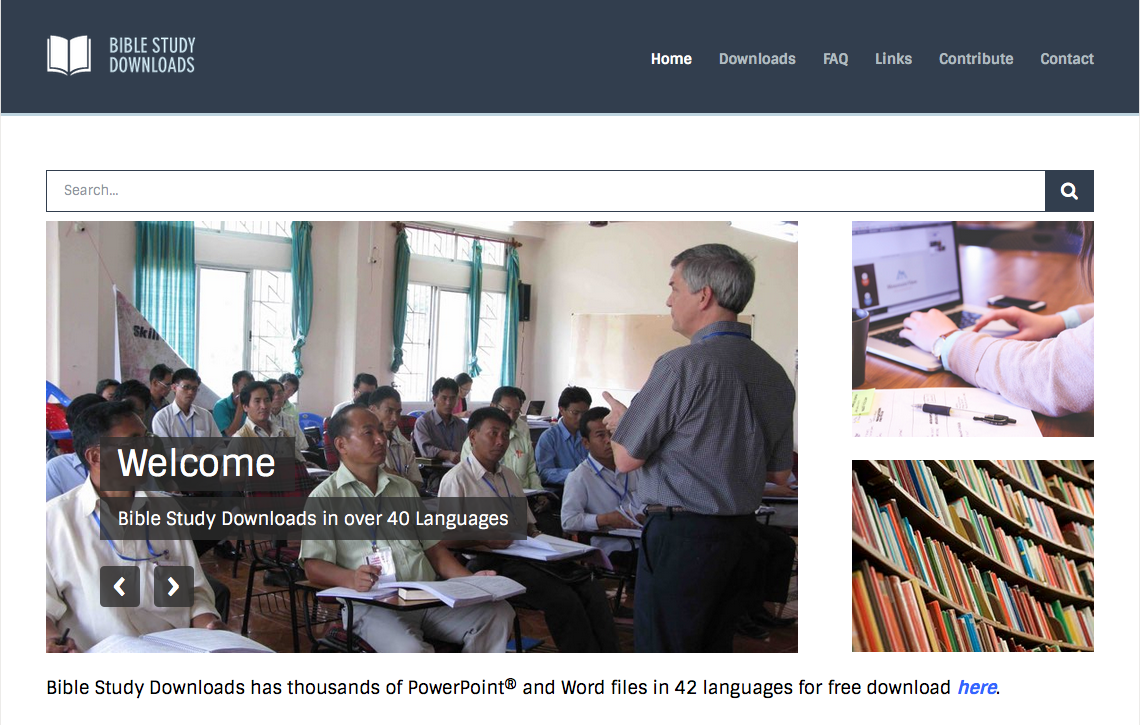 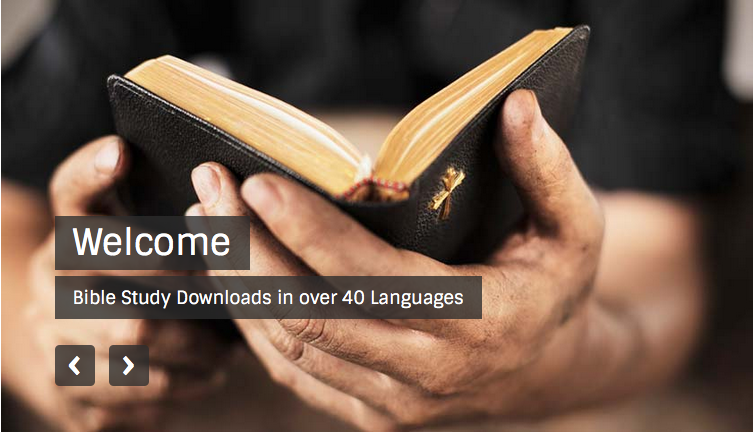 تحويل الكنيسة at BibleStudyDownloads.org
[Speaker Notes: Church Transformation (ct)]